14.1
Machine Learning overviewChapter 19
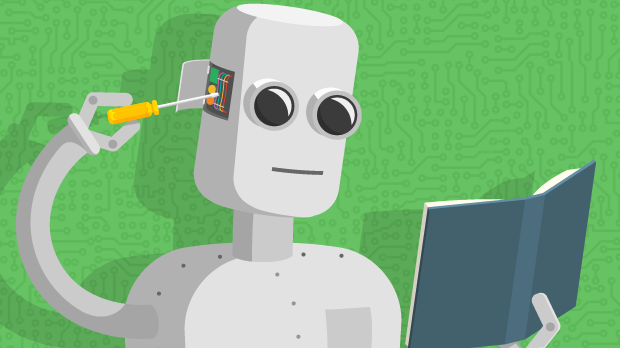 What we will cover
Some popular ML problems and algorithms
Take Machine Leaning, Data Science, NLP, Computer Vision for more
Use online resources & experiment on your own
We will focus on when/how to use techniques and only touch on how/why they work
Basic ML methodology and evaluation
Use various platform for examples & demos (e.g., scikit-learn, Weka, TensorFlow, PyTorch)
Great for exploration and learning
What is learning?
Learning denotes changes in a system that ... enable a system to do the same task more efficiently the next time – Herbert Simon
Learning is constructing or modifying representations of what is being experienced – Ryszard Michalski
Learning is making useful changes in our minds – Marvin Minsky
Why study learning?
Discover new things or structure previously unknown
Examples: data mining, scientific discovery
Fill in skeletal or incomplete specifications in a domain
Large, complex systems can’t be completely built by hand & require dynamic updating to incorporate new info.
Learning new characteristics expands the domain or expertise and lessens the “brittleness” of the system 
Acquire models directly from data rather than by manual programming
Build agents that can adapt to users, other agents, and their environment
Understand and improve efficiency of human learning
AI and Learning Today
50s&60s: neural network learning popular
Marvin Minsky did neural networks (NN) for his dissertation
Mid 60s: replaced by paradigm of manually encoding & using symbolic knowledge
Cf. Perceptrons, Minsky & Papert book showed limitations of perceptron model of neural networks and helped kill off NN 🤔
90s: more data & processing power drove interest in statistical machine learning techniques & data mining
Now: machine learning techniques & big data play biggest driver in almost all successful AI systems
… and neural networks are the current favorite approach
seeAlso: Timeline of machine learning
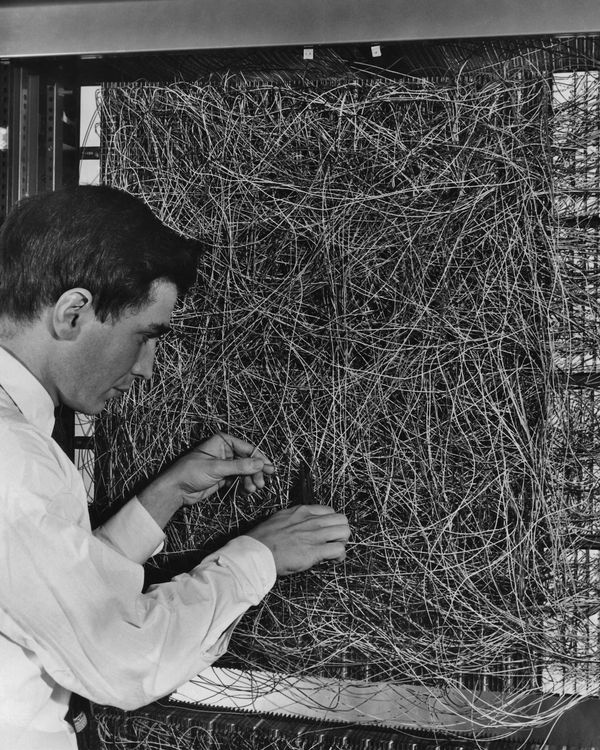 Neural Networks 1960
A man adjusting the random wiring network between the light sensors and association unit of scientist Frank Rosen-blatt's Perceptron, or MARK 1 computer, at the Cornell Aeronautical Laboratory, Buffalo, New York, circa 1960. The machine is designed to use a type of artificial neural network, known as a perceptron.
AI Learning in the 1970s
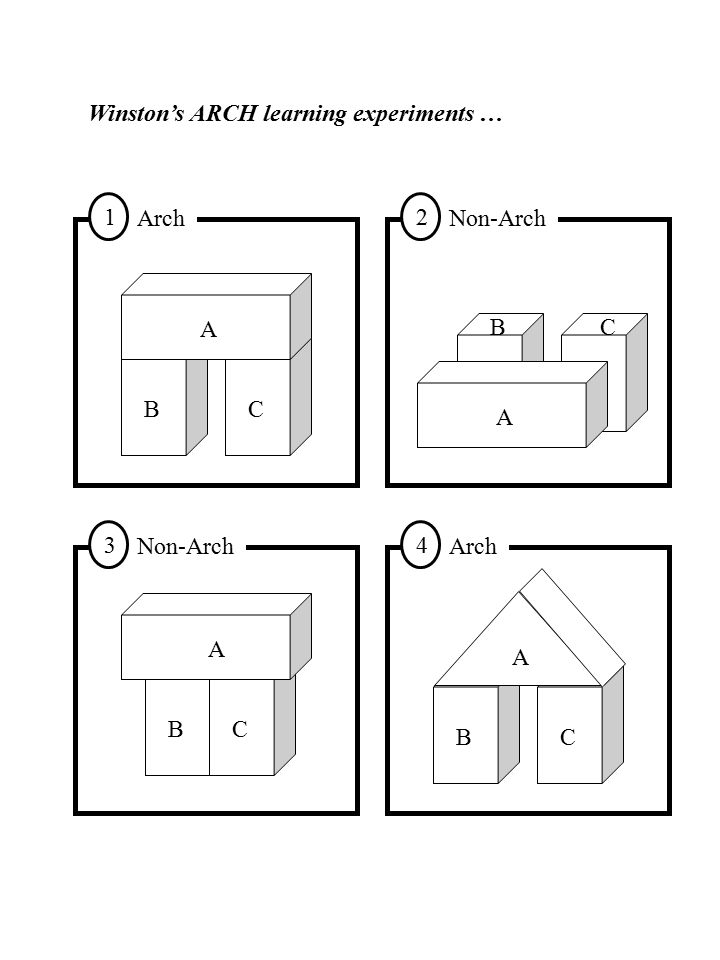 Marvin Minsky 

First we need to understand how to program machines to be intelligent in some way, then we can take on the task of getting the to learn how to do it.
AI timelines show Machine Learning beginning to dominate in the early 2000s
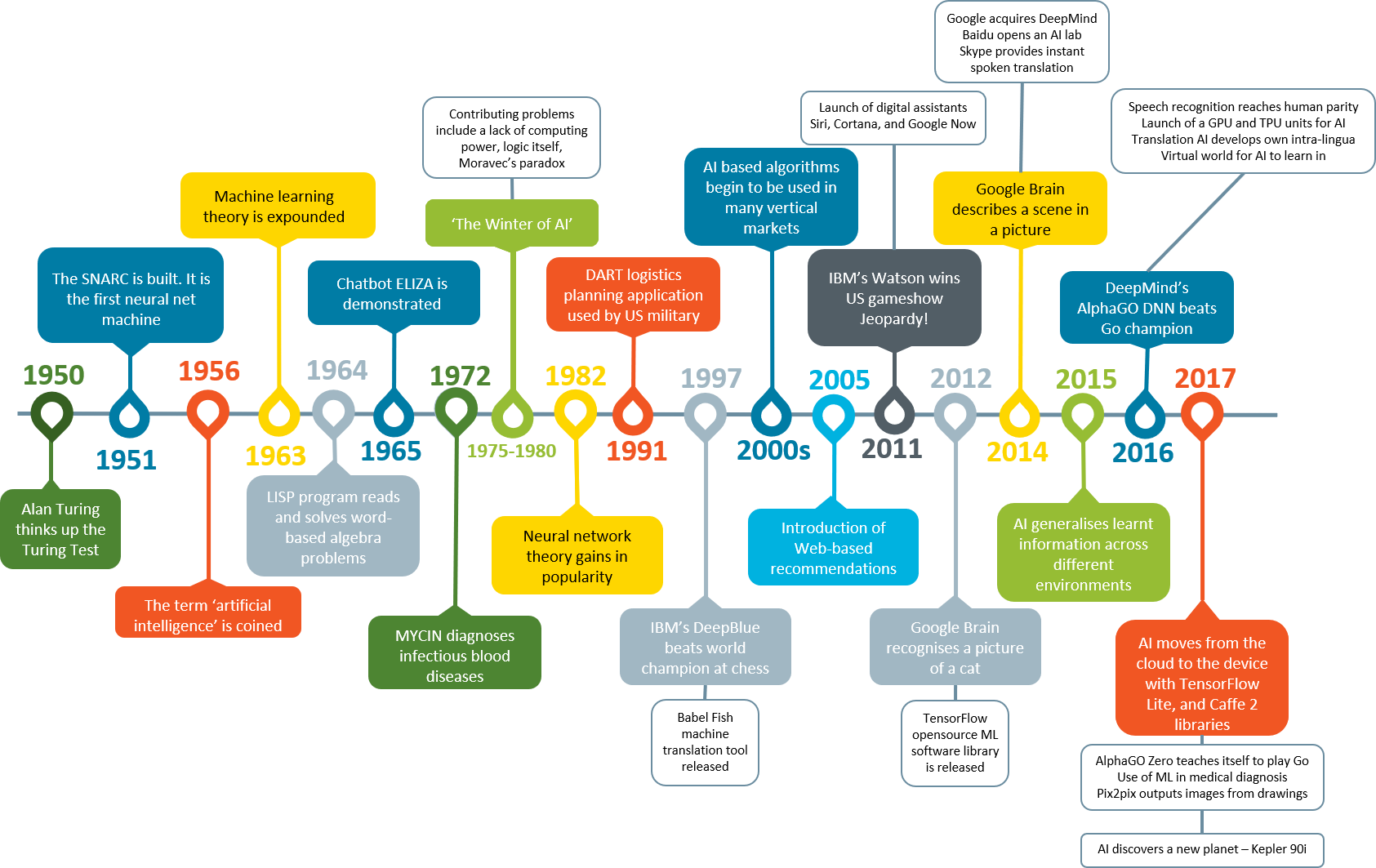 Neural Networks 2018
Google’s AIY Vision Kit  is an intelligent camera that can recognize objects, detect faces and emotions. Download and use a variety of image recognition neural networks to customize the Vision Kit for your own creation.  Included in the box: Raspberry Pi Zero WH, Pi Camera V2, Micro SD Card, Micro USB Cable, Push Button.
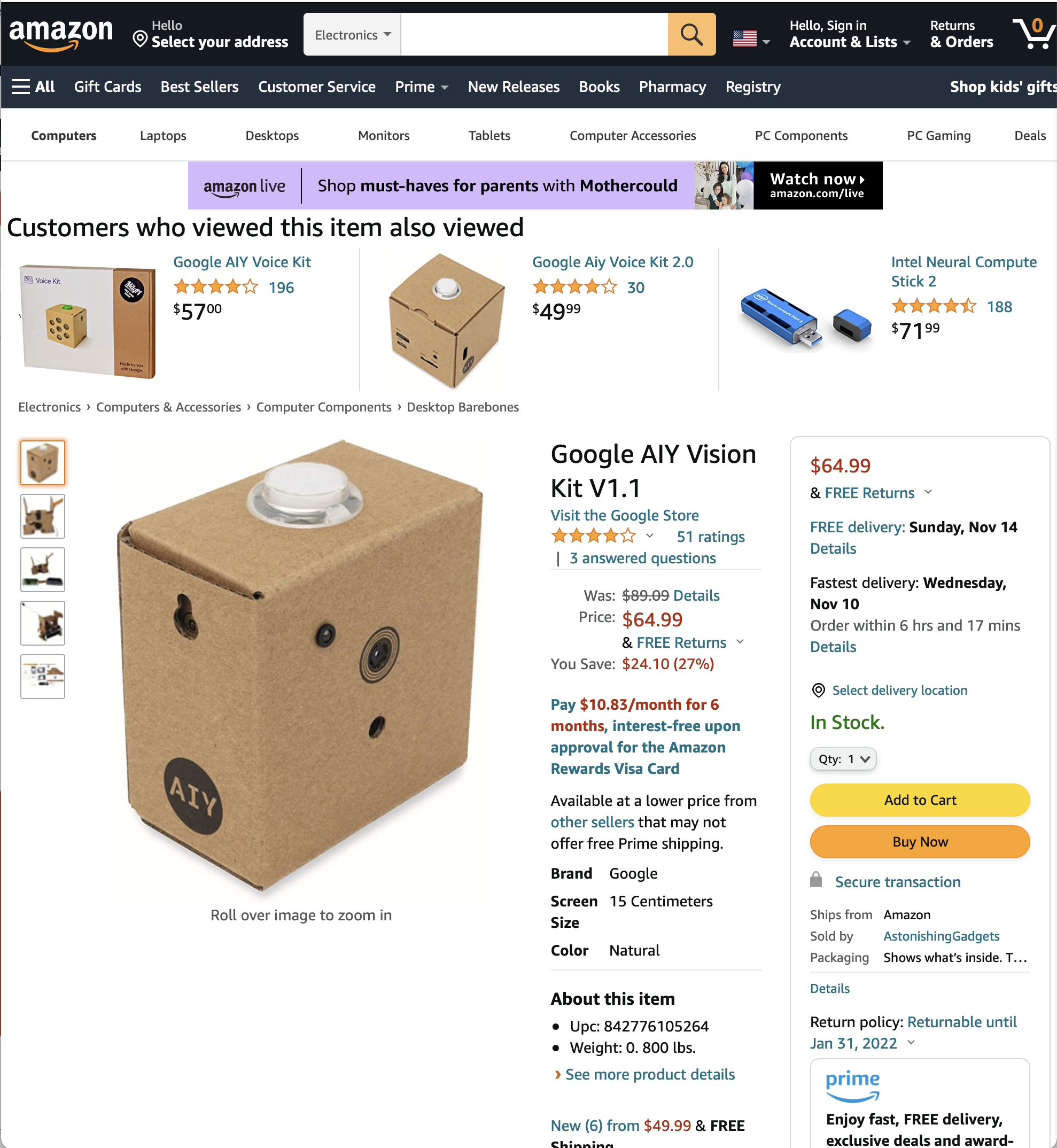 Currently $64.99 on Amazon
Machine Learning Successes
Games: chess, go, poker
Text sentiment analysis
Email spam detection
Recommender systems (e.g., Netflix, Amazon)
Machine translation
Speech understanding
SIRI, Alexa, Google Assistant, …
Autonomous vehicles
Individual face recognition
Understanding digital images
Credit card fraud detection
Showing annoying ads
The Big Idea and Terminology
Given some data, learn a model of  how the world works that lets you predict new data

Training Set: Data from which you learn initially
Model: What you learn; a “model” of how inputs are  associated with outputs
Test set: New data you test your model against
Corpus: A body of text data (pl.: corpora)
Representation: The computational expression of data
Major Machine learning paradigms (1)
Rote: 1-1 mapping from inputs to stored representation, learning by memorization, association-based storage & retrieval 
Induction: Use specific examples to reach general conclusions 
Clustering: Unsupervised discovery of natural groups in data
Major Machine learning paradigms (2)
Analogy: Find correspondence between different representations 
Discovery: Unsupervised, specific goal not given 
Genetic algorithms: Evolutionary search techniques, based on survival of the fittest
Reinforcement: Feedback (positive or negative reward) given at the end of a sequence of steps
Deep learning: artificial neural networks with representation learning for ML tasks
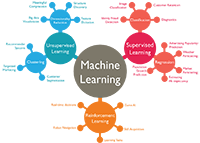 Types of learning problems
Supervised: learn from training examples
Regression:
Classification: Decision Trees, SVM
Unsupervised: learn w/o training examples
Clustering
Dimensionality reduction
Word embeddings
Reinforcement learning: improve performance using feedback from actions taken
Lots more we won’t cover
Hidden Markov models, Learning to rank, Semi-supervised learning, Active learning, …
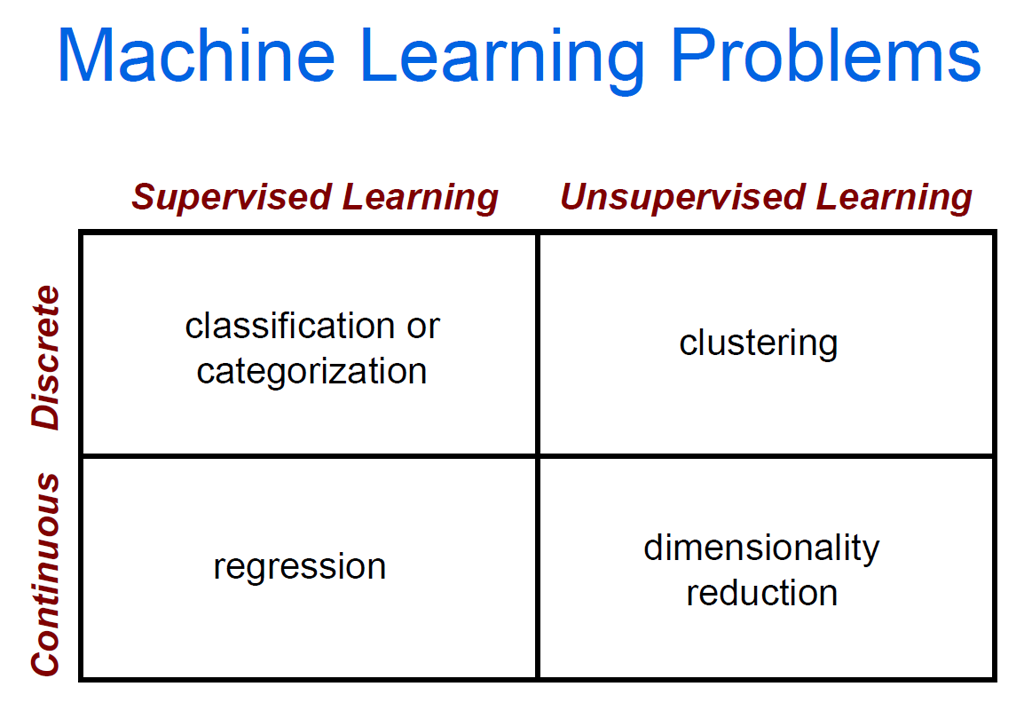 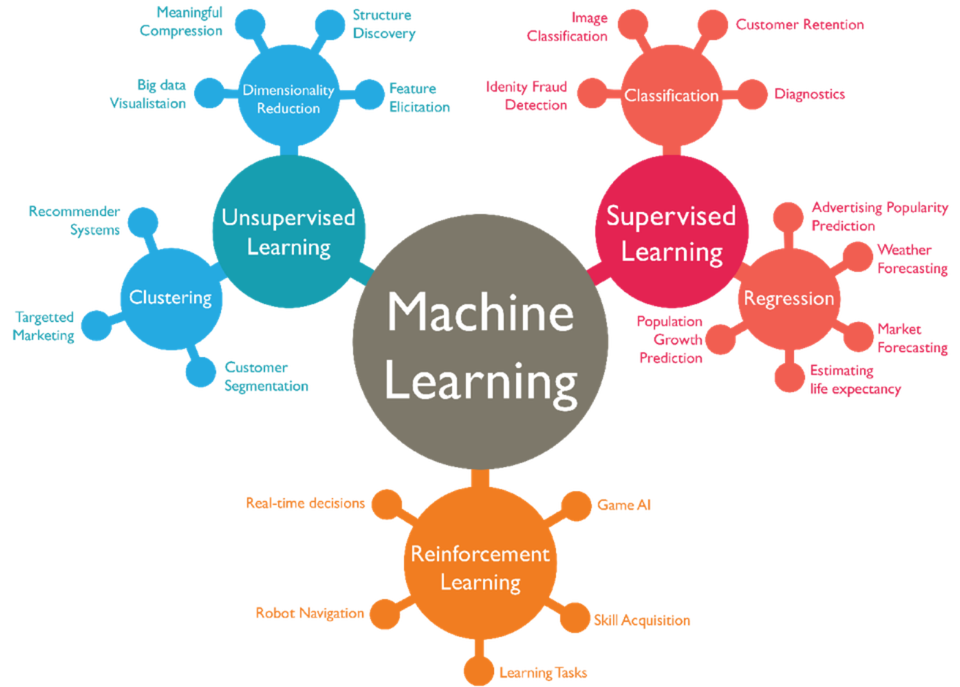 Supervised learning
Given training examples of inputs & corresponding outputs, produce “correct” outputs for new inputs
Two important scenarios:
Classification: outputs typically labels (goodRisk, badRisk); learn decision boundary to separate classes
Regression: aka curve fitting or function approxima-tion; Learn a continuous input-output mapping from examples, e.g., for a zip code, predict house sale price given its square footage
Unsupervised Learning
Given only unlabeled data as input, learn some sort of structure, e.g.:
Clustering: group Facebook friends based on similarity of post texts and friends
Topic modeling: Induce N topics and words most common in documents about each
Embeddings: Find sets of words whose meanings are related (e.g., doctor, hospital)
Large Language Models: Predict text that might follow a given test sequence (e.g., BERT, GPT-3)
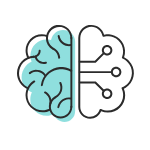 Machine Learning
ML’s significance in AI has gone up and down over the last 75 years
Today it’s very important for AI and data science
Driving ML are three trends:
Cheaper and more powerful computing systems
Open-source ML tools & models (e.g., Weka, scikit-learn, TensorFlow, Huggingface, SpaCy, BERT …)
Availability of large amounts of data
Understanding ML concepts and tools allow many to use them with success